FJÄDERHOLMARNA
2020
12 januari      Mild vinter tidig start för vårrustningen.
Toft Gustafva
Mastbetta Klara Hedelin
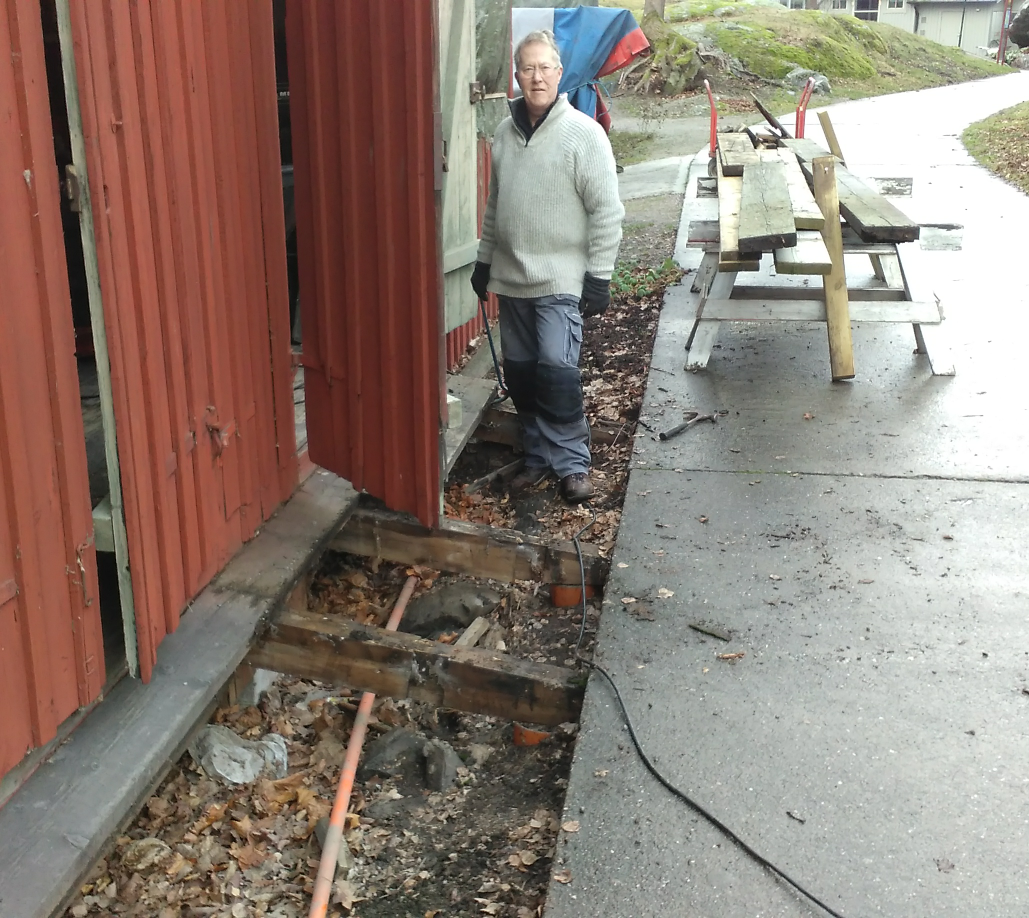 5 februari               Ny plank utanför Hylshuset
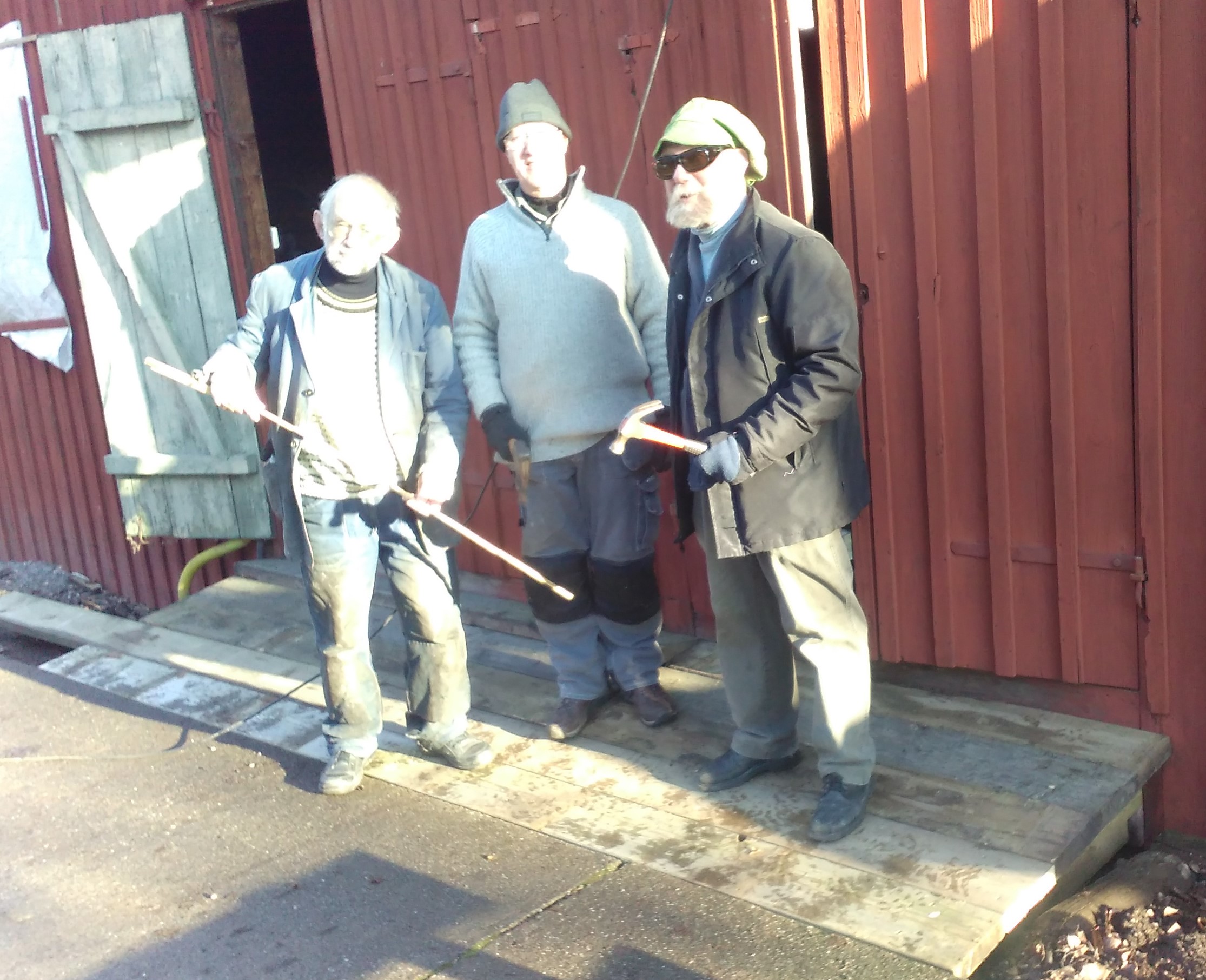 8 marsReparation av bryggan efter vinterns högvatten
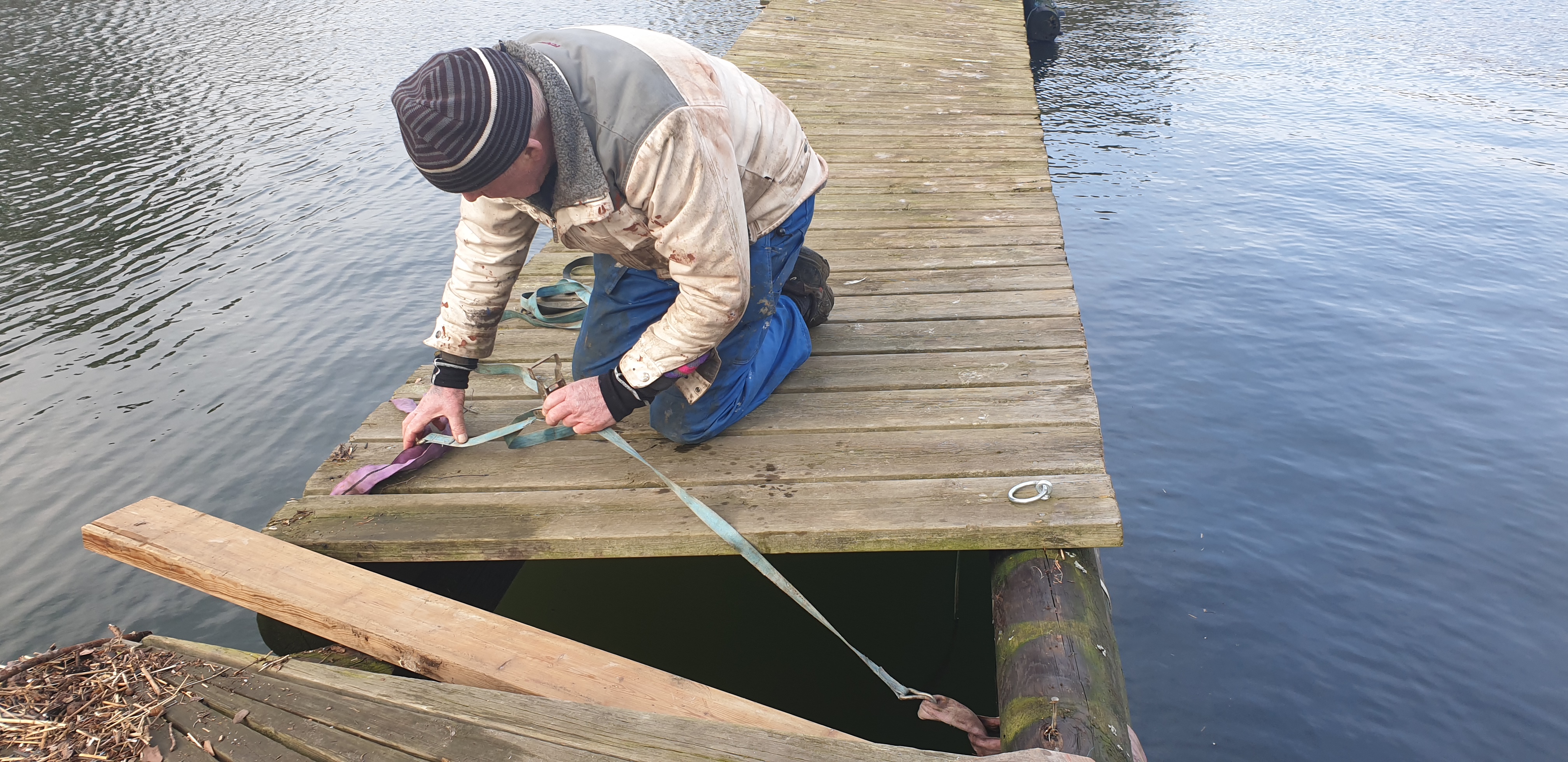 Fortsatt toftarbete
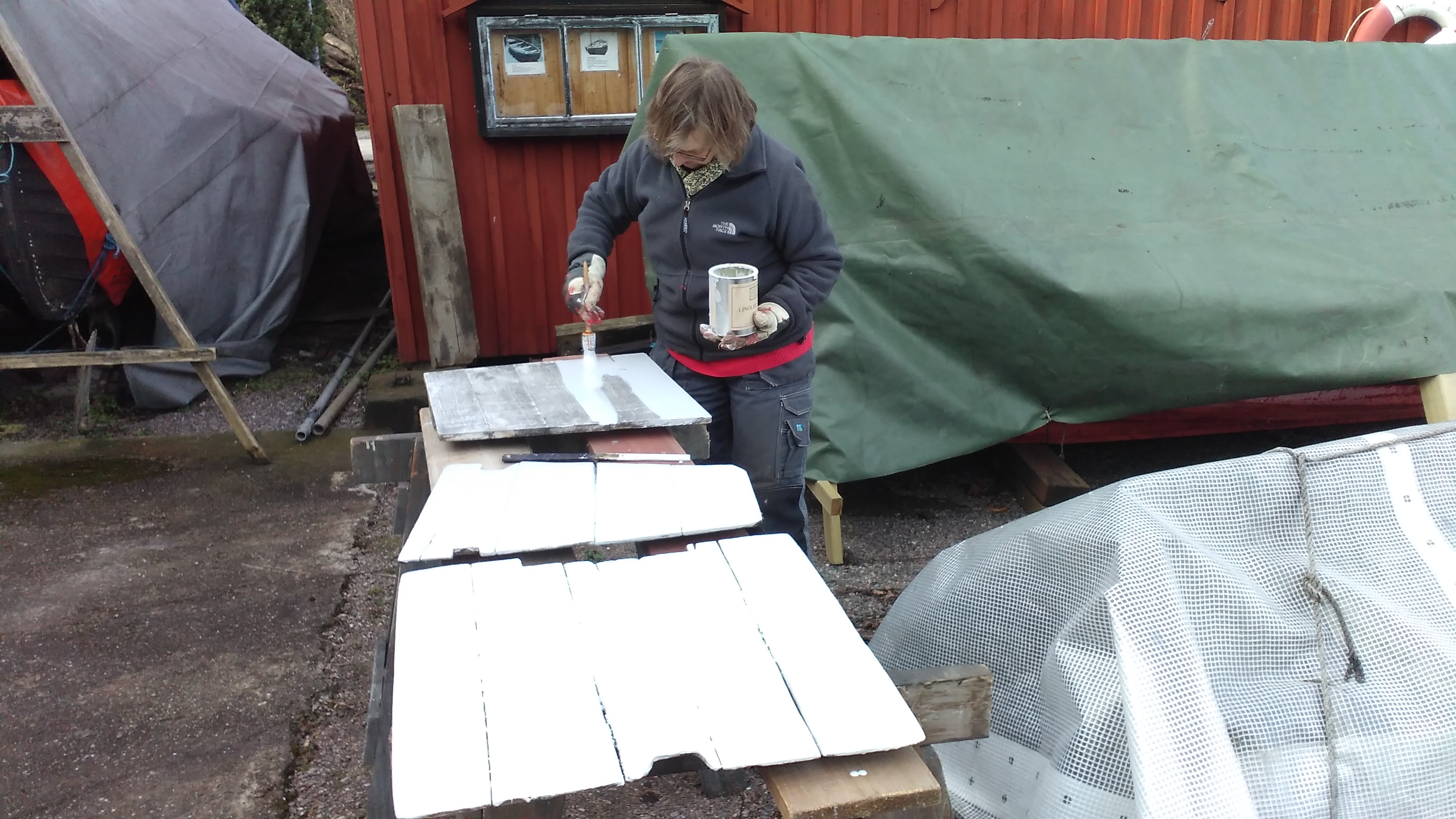 Forsmotorn
Vi planerade seglingar på Stora Värtan med tillfällig hamn under veckorna vid Samsöviken
26 april  Sjösättning genomförd av ungdomssektionen
Chatrine länspumpade 5 maj.
Kaj vårrustade sumpen Julia på Lånnaön.
Ingemars lus
Coronaanpassad swishförsäljning.
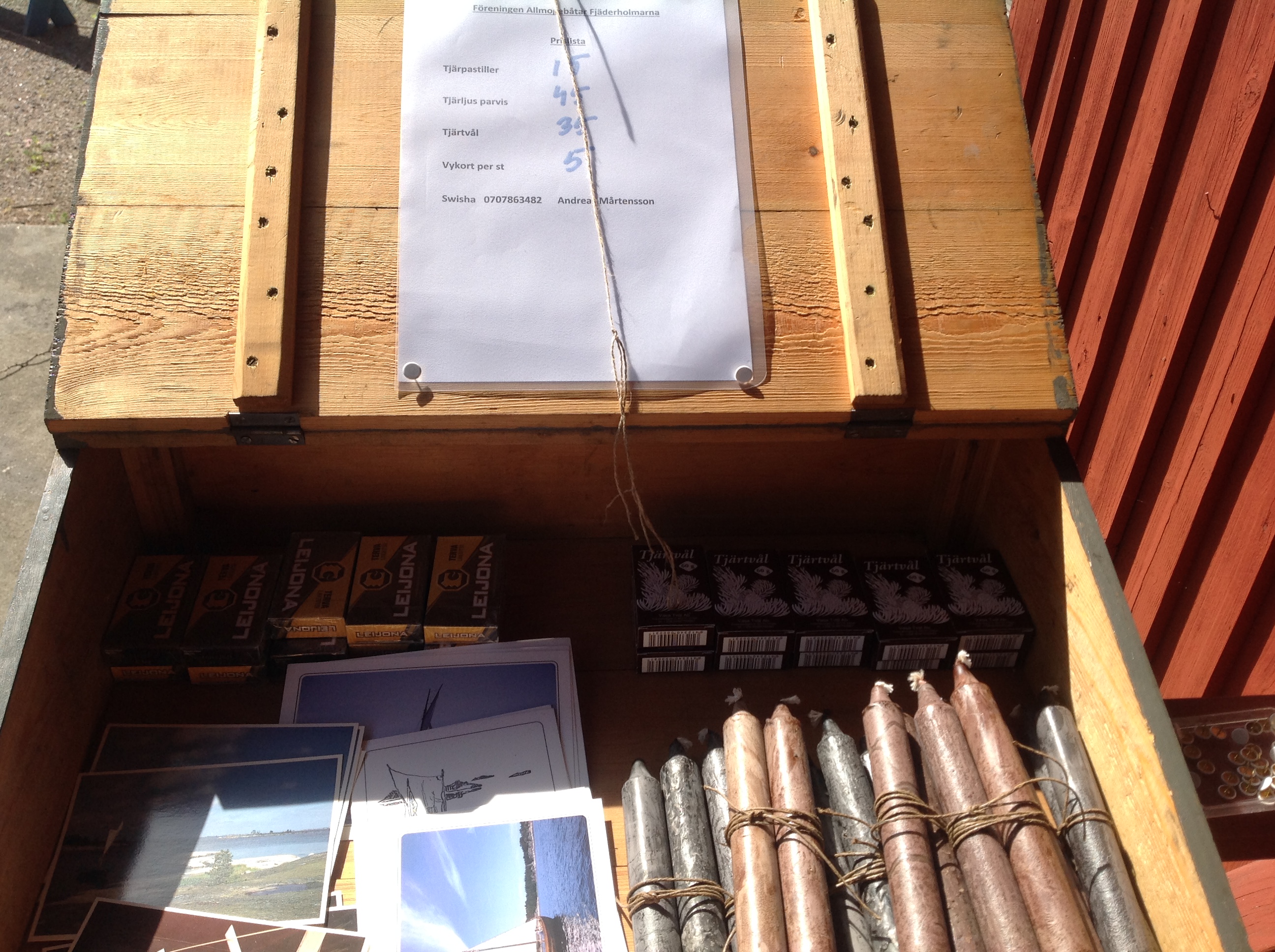 1 augusti                               Träbåtsutfärd
Besök av Viksbåten ”TÄLJA”
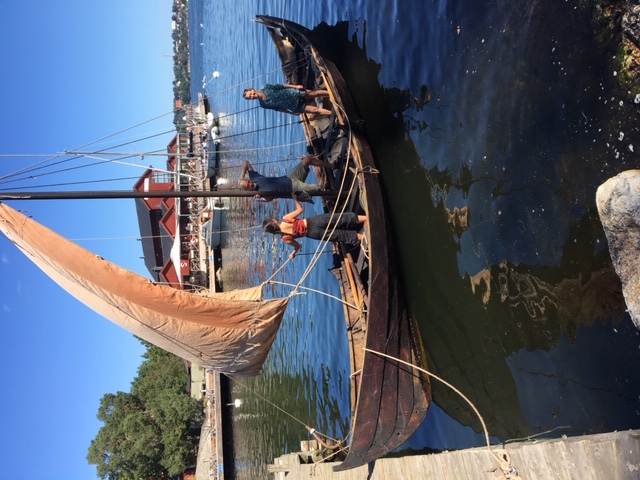 20 september                               Upptagning
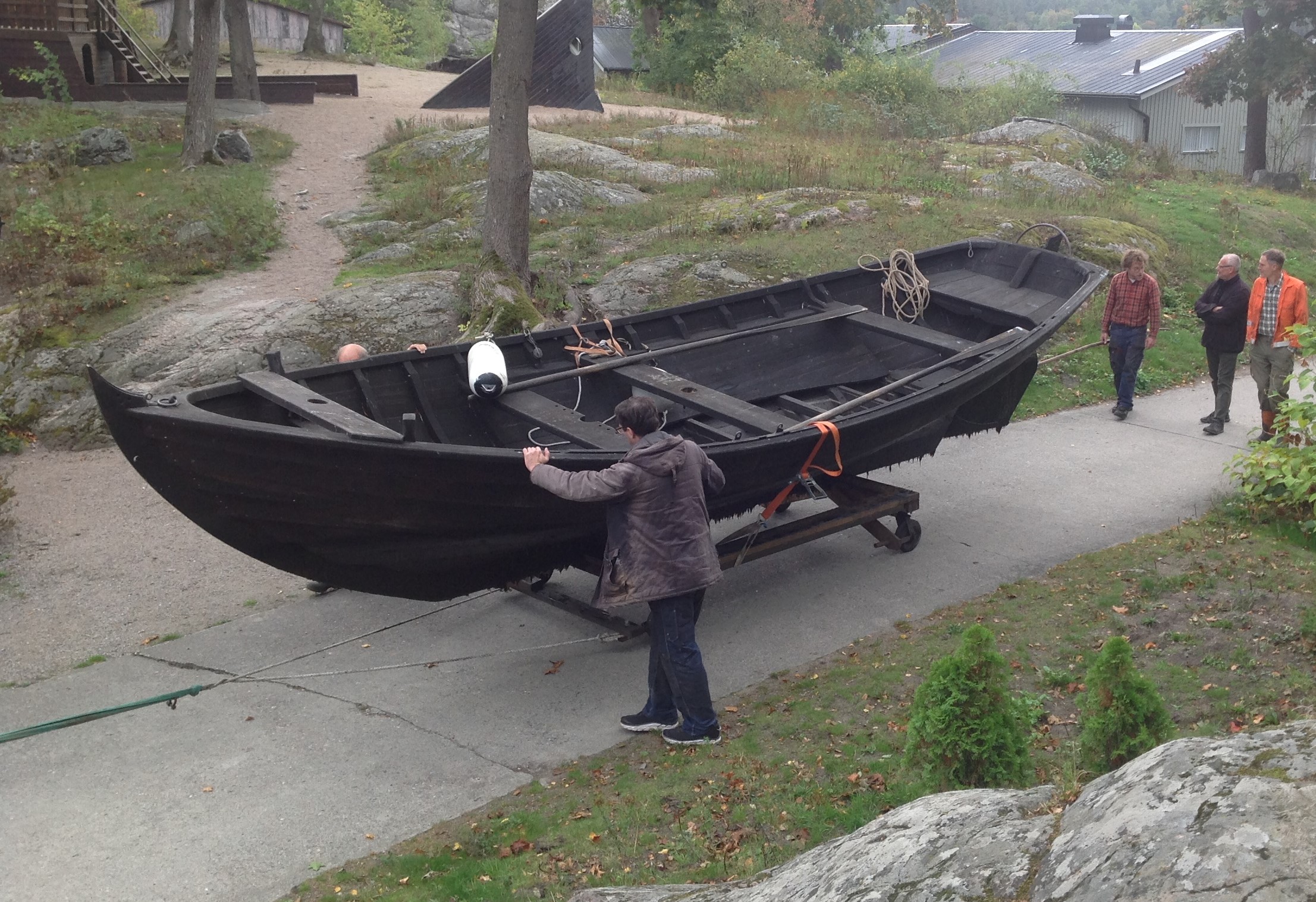 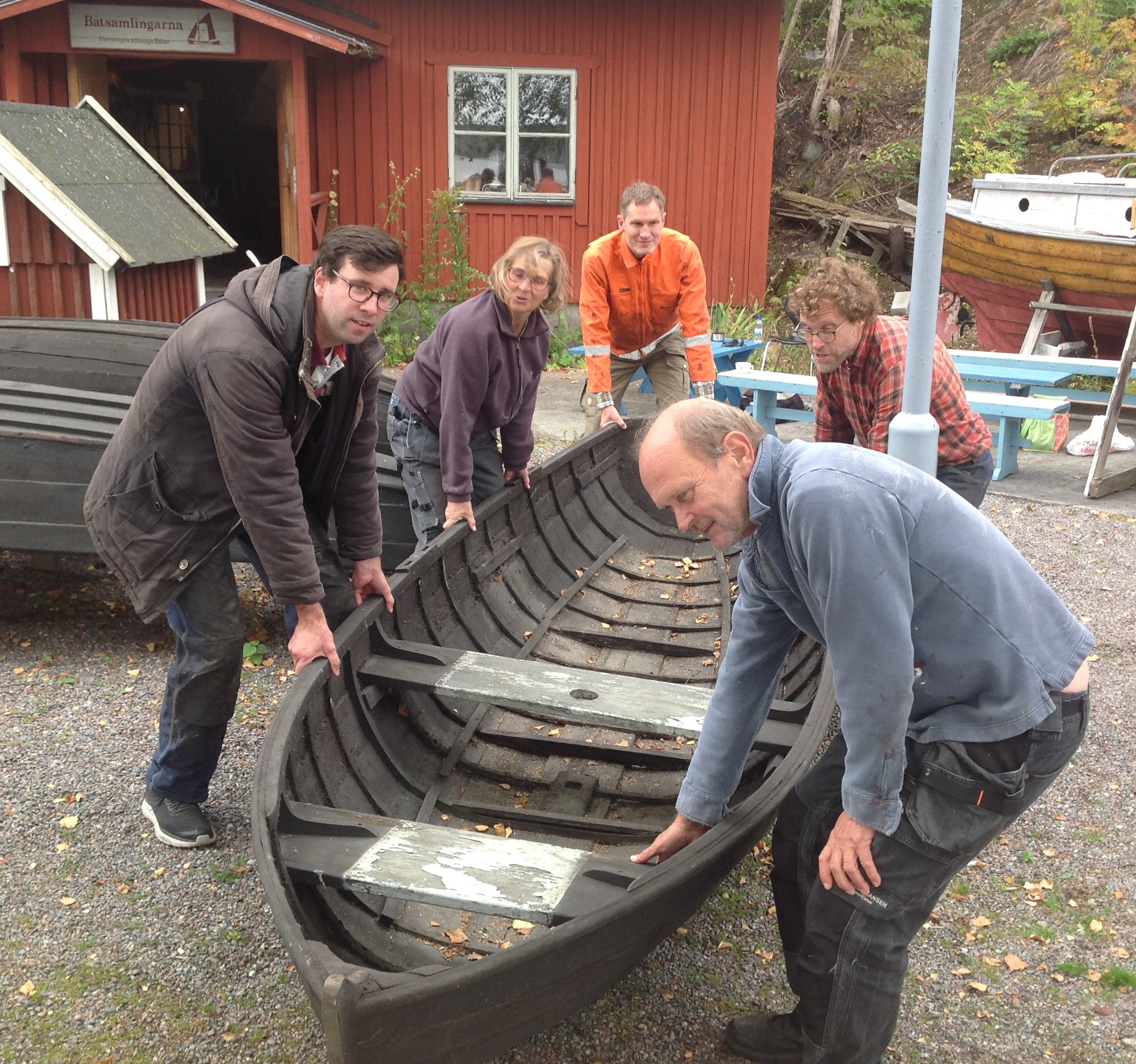 Birgit lämnades tillbaka till Rödlöga
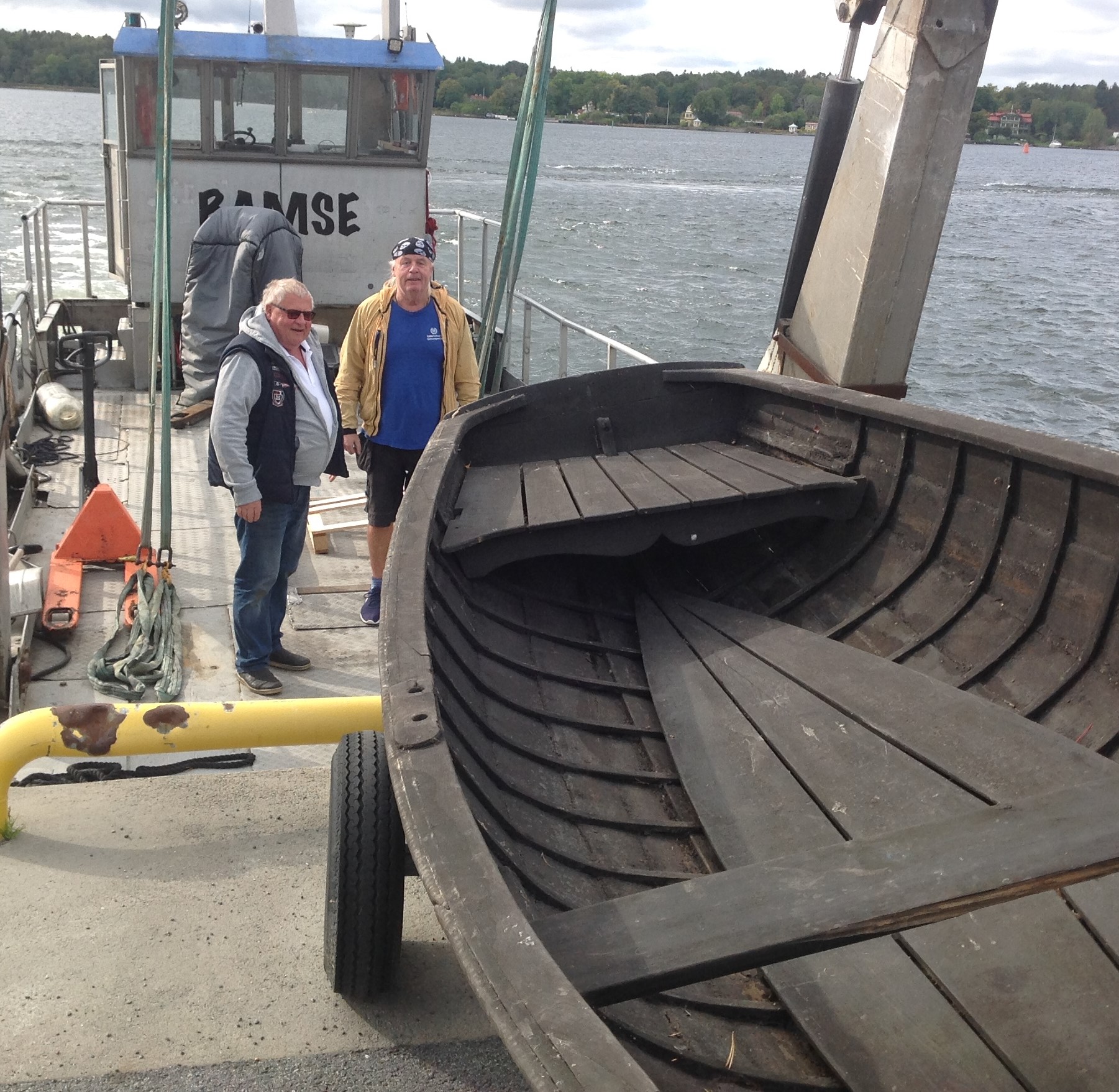 6 december                        Laskbrickor på plats
Märkning av
      pressar
Vi jobbar med föryngring.